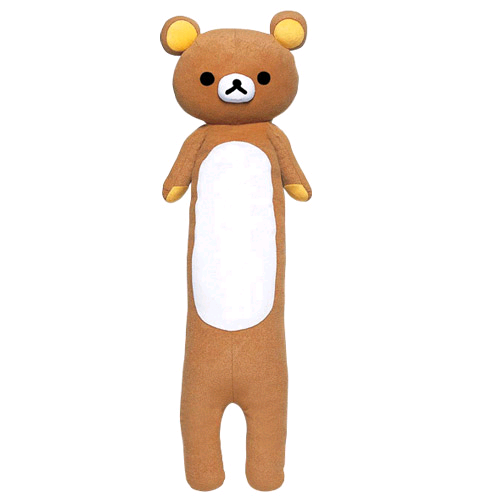 まずは頭の体操から！
RS符号の生成多項式
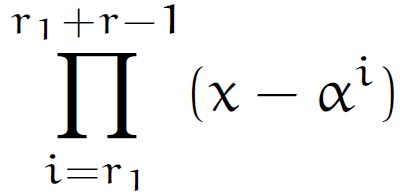 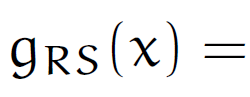 RS符号では r1=0 !!
RS符号の特徴
符号長
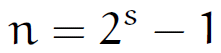 符号ビット長
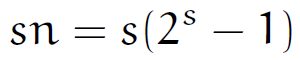 RS符号の特徴
情報語長
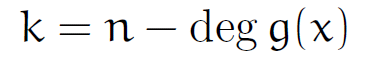 情報ビット長
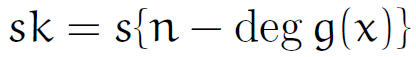 BCH符号の生成多項式
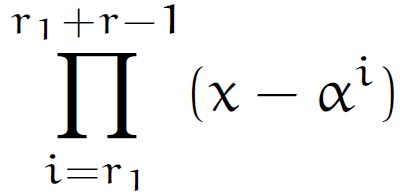 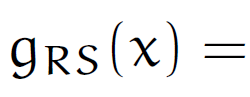 まずは r1=1で求める
BCH符号の生成多項式
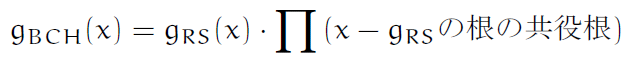 さっき求めた
GF(p)上の多項式！
今日の範囲
たたみ込み符号
(convolutional code)
RS符号はスゴイ
RS符号の性能は
もの凄く良い
が、RS符号には弱点が…
011001011010011
まばらなエラーに弱い
最強の符号を作るには…
RS符号
まばらなエラー
に弱い('A`)
弱点を補える符号
って？
その符号こそが…
たたみ込み符号
（convolutional  code）
コンビネーション！
送信信号
ＲＳ符号
たたみ込み符号
符号化
符号化
伝送
たたみ込み符号
ＲＳ符号
受信信号
復号
復号
こんなふうに使われている
パイオニア計画
（NASAによる宇宙探査計画）

地上デジタル放送
（ﾃﾞｨｼﾞﾀﾙﾃﾚﾋﾞﾃﾞｽﾈ）
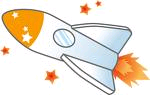 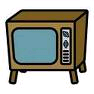 シフトレジスタの動作
次入力
出力
シフトレジスタ
b
a
m1
c2
c1
m0
D１
D０
c0
1
0
1
1
00
0
1
1
1
2
2
1
1
1
2
01
0
0
2
1
0
0
0
1
1
10
1
0
2
0
2
1
2
1
2
0
0
11
1
1
1
0
1
2
3
4
00
10
01
10
1
0
1
1
00
0
1
1
1
2
2
1
1
1
01
2
01
0
0
2
1
10
00
0
0
00
0
1
1
10
1
0
2
0
2
1
2
1
2
0
0
11
1
1
1
0
1
2
3
4
00
10
01
10
復号完了！
01001010
01001000